Pursuing his glory & our excellence
THE ADDITION OF BROTHERLY KINDNESS
2 Peter 1:5 
 Part 7
2 Peter 1:3-9
3  According as his divine power hath given unto us all things that pertain unto life and godliness, through the knowledge of him that hath called us to glory and virtue: 4  Whereby are given unto us exceeding great and precious promises: that by these ye might be partakers of the divine nature, having escaped the corruption that is in the world through lust.
5  And beside this, giving all diligence, add to your faith virtue; and to virtue knowledge; 6  And to knowledge temperance; and to temperance patience; and to patience godliness; 7  And to godliness brotherly kindness; and to brotherly kindness charity.
8  For if these things be in you, and abound, they make you that ye shall neither be barren nor unfruitful in the knowledge of our Lord Jesus Christ. 9  But he that lacketh these things is blind, and cannot see afar off, and hath forgotten that he was purged from his old sins.
The Call of God for us
To live a life that brings Glory to Christ.
To live a life of Moral Excellence.
God has Provided Power of His Spiritual Addition for us:
Our Faith!
Add to Our Faith Virtue – Moral Excellence
Add to Our Moral Excellence – Practical Knowledge of Christ.
Add to Our Practical Knowledge of Christ – Self-Control.
Add to Self-control Endurance – I won’t give up, I won’t give in and I won’t quit!
Add to Endurance Godliness.
The Godliness is the by product of a heart full of worship, devotion and love for Jesus which is demonstrated daily in the life of the Believer. Living like Jesus!
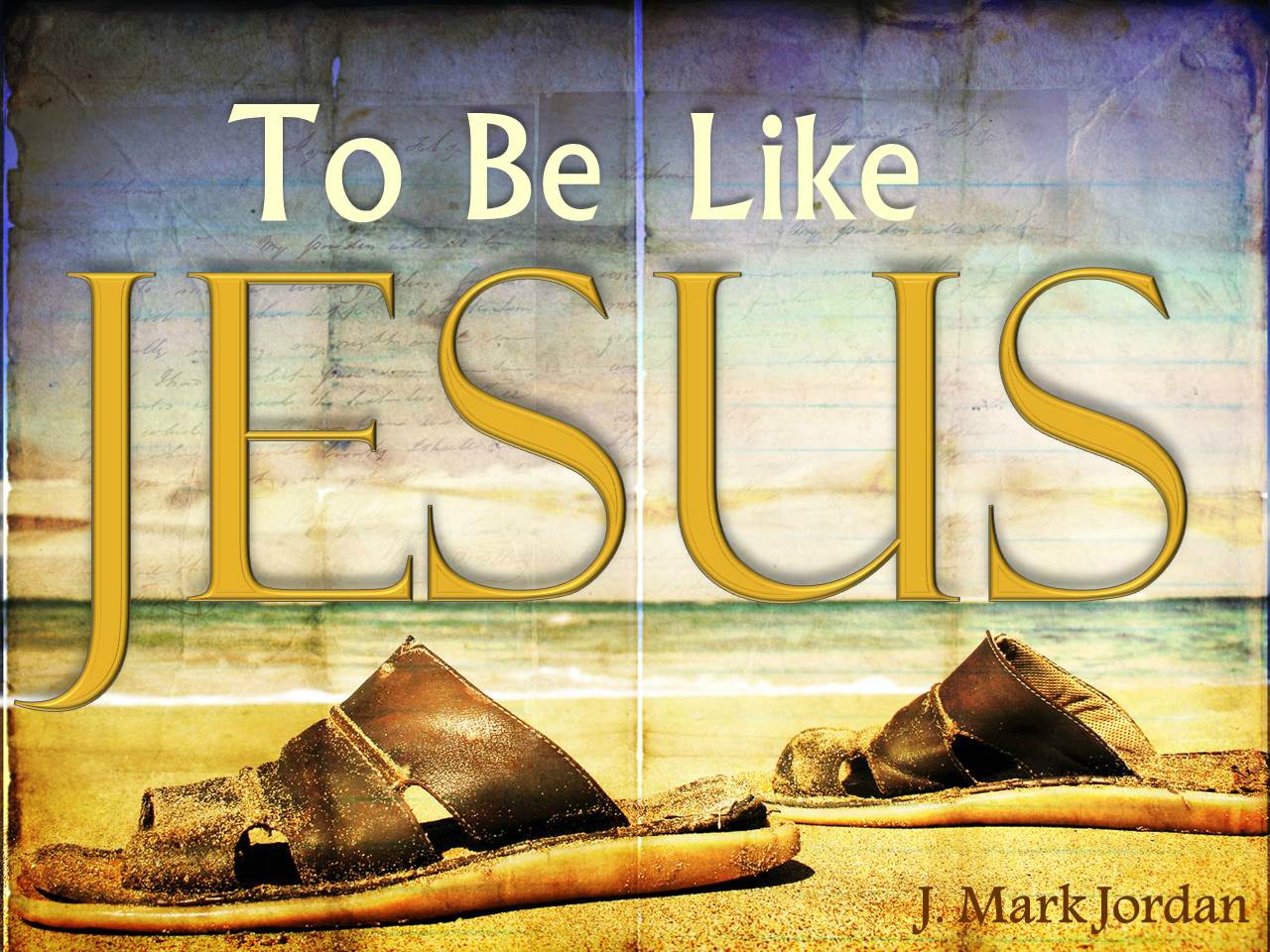 Add with all diligence to Godliness Brotherly Kindness.
Brotherly Kindness is taken from the Greek word “fil-ad-el-fee-ah” – Brotherly Love.
From the same womb.
Care and affection shared.
Fraternal affection, mutual sacrifice for one another.
[Speaker Notes: 2 Peter 1:5-7 – And beside this, giving all diligence, add to your faith virtue; and to virtue knowledge; 6  And to knowledge temperance; and to temperance patience; and to patience godliness; 7  And to godliness brotherly kindness; and to brotherly kindness charity. 

Acts 2:42 – And they continued stedfastly in the apostles' doctrine and fellowship, and in breaking of bread, and in prayers. 

Romans 12:5 – So we, being many, are one body in Christ, and every one members one of another. 

1 Corinthians 10:17 – For we being many are one bread, and one body: for we are all partakers of that one bread. 

Galatians 3:28 – There is neither Jew nor Greek, there is neither bond nor free, there is neither male nor female: for ye are all one in Christ Jesus.]
1 John 4:20 – If a man say, I love God, and hateth his brother, he is a liar: for he that loveth not his brother whom he hath seen, how can he love God whom he hath not seen?
 
1 Peter 4:8 – And above all things have fervent charity among yourselves: for charity shall cover the multitude of sins.
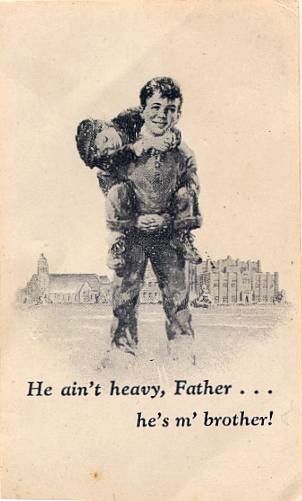 [Speaker Notes: In 1938 there was a Movie that depicted, a Father Flangan and boy’s home for  he directed called Boys’ Town.  

The scene – The Father and two brother.

The Hollies 1970 Song

It's a long, long roadFrom which there is no returnWhile we're on the way to thereWhy not shareAnd the loadDoesn't weigh me down at allHe ain't heavy, he's my brother He's my brotherHe ain't heavy, he's my brother]
This is the kind of love that ….
It is the kind of love that binds each  other together like a family.
It is the Kind of love that binds each other in an unbreakable union.
It is the kind of love that holds each other ever so dearly within the heart.
It is the kind of love that knows deep affection for each other.
John 13:34-35 – A new commandment I give unto you, That ye love one another; as I have loved you, that ye also love one another. 35  By this shall all men know that ye are my disciples, if ye have love one to another.
There are 3 ways in which we display brotherly Kindness:
The way we treat one another!
The way we speak to one another!
The way we stay with one another!
How We Treat One Another!
There are 59 “One Another” admonitions given in the New Testament about how we should treat one another in the Family of God.
[Speaker Notes: 1. “…Be at peace with each other.” (Mark 9:50)
2. “…Wash one another’s feet.” (John 13:14)
3. “…Love one another…” (John 13:34)
4. “Be devoted to one another in brotherly love…” (Romans 
. “…Honor one another above yourselves. (Romans 12:10)
10. “Live in harmony with one another…” (Romans 12:16)
11.  “…Stop passing judgment on one another.” (Romans 14:13)
13. “Accept one another, then, just as Christ accepted you…” (Romans 15:7)
14. “…Instruct one another.” (Romans 15:14)
15. “Greet one another with a holy kiss…” (Romans 16:16)
16. “…When you come together to eat, wait for each other.” (I Cor. 11:33)
17. “…Have equal concern for each other.” (I Corinthians 12:25)
18. “…Greet one another with a holy kiss.” (I Corinthians 16:20)
20. “…Serve one another in love.” (Galatians 5:13)
23. “Carry each other’s burdens…” (Galatians 6:2)
24. “…Be patient, bearing with one another in love.” (Ephesians 4:2)
25. “Be kind and compassionate to one another…” (Ephesians 4:32)
26. “…Forgiving each other…” (Ephesians 4:32)]
How We Speak to One Another:
What we say to one another is important.
How we say what we say to one another is important.
Ephesians 5:21 – Submitting yourselves one to another in the fear of God. 
Colossians 3:16 – Let the word of Christ dwell in you richly in all wisdom; teaching and admonishing one another in psalms and hymns and spiritual songs, singing with grace in your hearts to the Lord. 

1 Thessalonians 4:18 –  Wherefore comfort one another with these words.
James 5:9 – Grudge not one against another, brethren, lest ye be condemned: behold, the judge standeth before the door.
How We Stay with One Another
1 John 3:18-19 – My little children, let us not love in word, neither in tongue; but in deed and in truth. 19  And hereby we know that we are of the truth, and shall assure our hearts before him.